Trends in charitable giving
May 10, 2019
AGENDA
Impact of Tax Act
Overview of Vehicles
Statistics and Profiles
Hypotheticals
Questions
IMPACT OF TCJA ON Charitable giving
Major loss to charitable sector. 
o Charities estimated to lose $17.2 billion in donations in 2018 alone per 
American Enterprise Institute estimate. 
o 21 million taxpayers will lose ability to claim a deduction. 
o Charitable deduction now limited to top 9% of taxpayers. 
o Most of loss attributable to combined effect of doubled standard 
deduction, $10,000 state and local tax (SALT) cap, reduced mortgage 
interest deduction. 
o Some of loss also due to increased estate tax exemption. 
• Longevity of charitable deduction in doubt as an incentive for high-
income donors only.
Charitable giving - positives
The percentage limitation on deductions for cash contributions is increased from 50% of a Client’s adjusted gross income to 60% of the Client’s adjusted gross income.
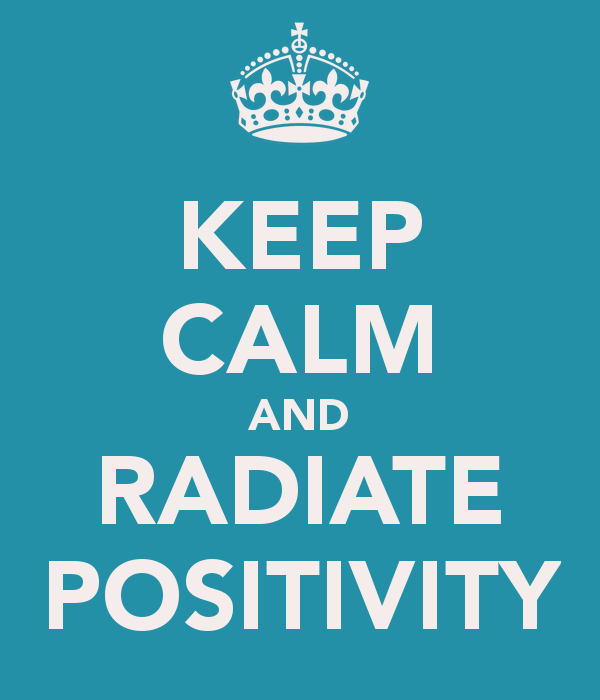 Charitable giving - positives
Clients will still itemize
Charitable deduction may actually be more powerful for those who are losing money on real estate taxes. 
You may suggest that charitable giving be accelerated or bunched to make up for lost itemized deductions
CAPITAL GAINS TAX – ANOTHER POSITIVE
Capital Gains Tax stays same
POSITIVE for gifts of appreciated stock and gifts like charitable trusts and annuities funded with appreciated stock
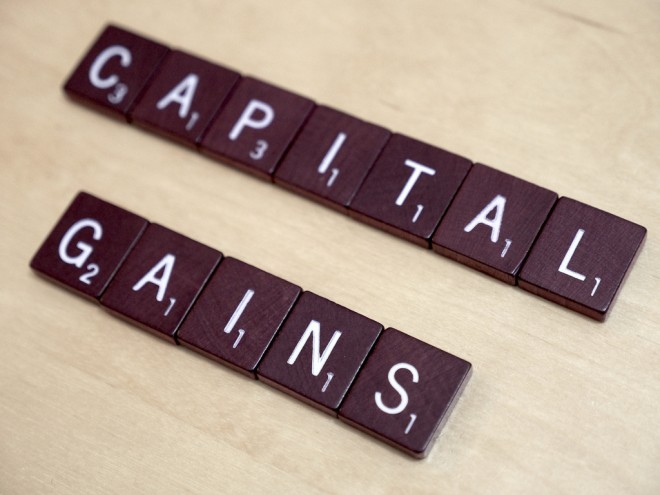 IRA ROLLOVERS - IMPORTANT
The IRA rollover is particularly valuable for a Client over 70 1/2 who does not itemize income tax deductions. 
With no ability to deduct charitable contributions, this Client typically receives no tax benefit from a gift to charity. 
Any IRA withdrawal is subject to income tax even if it is donated to charity. 
The IRA rollover gift keeps the IRA money off of the tax return, eliminating the tax on the withdrawal.
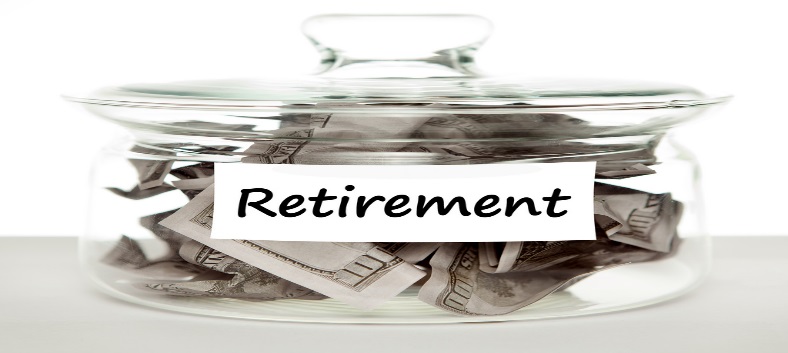 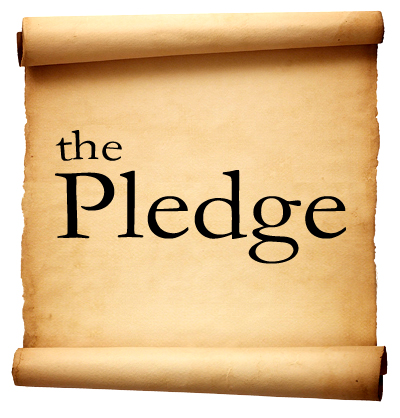 DONOR ADVISED FUNDS
Revenue ruling from IRS in December 2017 stated that:

	1.Client advised fund payments could be used for pledge payments

	2.Letter accompanying gift could not reference the pledge

	3.No additional income tax deduction can be given

	4. No incidental benefit
BEQUESTS
These may take the following forms:
Will or Trust: specific, residual
Payable on death accounts
Commercial annuity designation
Life Insurance designation
Retirement Benefits 
Saves heirs from burden of paying income tax on distributions from retirement accounts
CHARITABLE GIFT ANNUITY
Minimum contribution varies
Guaranteed payments for life
Immediate tax deduction 
Possible tax-free income
Partial avoidance of capital gains
Can be funded with most assets
Donor profile:
Trying to get liquidity from appreciated asset
Conservative
Higher yields than bank
Planning for retirement
CHARITABLE REMAINDER TRUST
A charitable remainder unitrust pays a variable amount based on a fixed percentage (5%-7%) of the fair market value of the trust assets.
Immediate tax deduction 
The trust can be funded with a variety of assets, such as cash, securities, or real estate
Charity can serve as trustee and draft the trust
Donor Profile:
Wants a more flexible instrument
Wants to utilize assets without capital gain
Increase income from low yield assets
Retained Life Estate
Make a gift of real estate now, while reserving the right to live there for the rest of your life
Must be a personal residence, farm, or vacation home 
Benefits:
Significant gift 
Record deed now, get an immediate tax deduction for value of charity’s future right or remainder interest
Continue to use property as donor did prior to gift 
Donor Profile: 
Someone who needs a large income tax deduction 
Real estate not being passed to next generation or owns a vacation home
ACTION ITEMS
Charitable deduction is still there (if you itemize) – even more important than ever Considering the loss of deductions that higher end Clients may be experiencing. 

2.   IRA rollover giving for 70.5+ segment – more important than ever and a great way to       communicate a general legacy giving message and is applicable whether your itemize 
      or not (as long as you are old enough)!

3.    Increased gift  tax exemption opens the door for more structured gifts like lead trusts.

4.     For major gifts, let Clients know that they have expanded deductibility against one’s         AGI for cash gifts to 60% – someone might accelerate 	some gifts or better yet – enlarge         a gift!

5.     Appreciated asset giving is still important
A Great Profile
Profile
Studies show…
People who name charities in their estate plan tend to be between 40 and 50 years old
Once a charity is initially included it is almost never removed
Consistent annual giver
Households who engage in annual giving are twice as likely to make a planned gift
Target age range for life income gifts: 60 to 80
Have Money!!!
Individuals with greater wealth are likely to participate in planned giving
CHARITABLE GIVING FACTORS OF INFLUENCE
HELP:
Life Events – Marriage, Death, Divorce
Health
Retirement
Tax Law Changes
Single/no children
Repeat Giver
Responds to mailings/attends events
HINDER:
Privacy Concerns
Irrevocability
Emotional aspects of aging
Health care concerns
Fear of reliance on gift
Perceived cost and complexity of gift
Accountability of organization
The comprehensive ask
What are the 3 parts?

Annual Fund

Major Gift

Planned Gift
What if …
My Client tells me:
I am motivated to give, but my assets are tied up right now or my assets are illiquid
Make a suggestion that they can use appreciated assets including real estate, interests in a business or stock to make an outright gift or a planned gift. The gift does not have to be cash and no capital gains tax would be due.
What if …
My Client tells me:
I have a vacation home
Find out the intent of the Client for the use of this asset, for example, do their children want it or are they trying to dispose of it.
Could this be a possibility for funding a charitable trust with real estate, or a retained life estate gift.
What if …
My Client tells me:
I have a large IRA
Inquire if they have considered leaving their favorite charity as beneficiary of their IRA or would consider doing an IRA rollover?
Importance of IRA Rollover with increased standard deduction
What if …
My Client tells me:
I am updating my estate planning
This is a perfect opportunity to say, have you considered making charity a part of your estate plan?
Have sample bequest language. Think about if this will require a gift agreement. Stress importance of proper documentation and viability of gift.
What if …
My Client tells me:
My estate planning and financial planning is complete.
Suggest that there are ways to make a planned gift that will not disrupt their estate planning, in terms of not requiring services from an attorney.
Possible strategies: retirement account gift, life income gift
What if …
My Client tells me:
I’m saving for retirement.
Suggest CGA’s or CRT’s. They have benefits similar to retirement plans- no income tax on part value, deferral  of income, can be planned in a flexible manner, income tax deductions.
What if …
My Client tells me:
I want to make a gift to charity, but I want to leave as much as possible to my children.
Suggest that you can discuss ways to leave money for children and make a planned gift to your organization.
What if …
My Client tells me:
I will be able to make a gift after I dispose of an asset:
Suggest there are ways to make a gift prior to disposal, in ways that can save on capital gains tax of an appreciated asset (stock, real estate, redemption of business interest).
Remind them of appreciated asset giving
What if …
My Client uses a donor advised fund
Ask them what the dispositive plan is for the fund 
Who may they name as a successor agent
What if …
My Client wants to endow a fund?
Documents to understand and review with clients:
Gift Agreements
 Substantiation Requirements
Questions?
Liz has extensive knowledge and experience representing tax-exempt entities with compliance and best practices relating to charitable gift planning and implementing estate-giving strategies. She also advises charitable institutions and institutions of higher learning about tax benefits available to Clients and assists with the inception of planned giving programs. 

Liz is currently a Board Member of the Partnership for Philanthropic Planning of Rhode Island. Her interest in philanthropy was inspired by her parents, who would open their Fall River restaurant, the Rocking Horse, to feed the homeless on holidays. 

Liz is based in our Providence office.
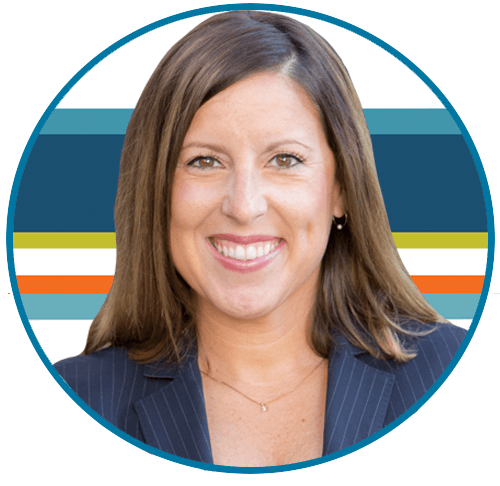 Elizabeth O. Manchester
emanchester@psh.com